PPP・PFIプロジェクトマネージャー養成専門講座シリーズ　全10回第９回プレゼンテーション
2021年12月7日
一般社団法人　国土政策研究会　理事　伊庭　良知
連絡・質問：　y.iba.jj2@gmail.com
iba@image.ocn.ne.jp
10回の内容
第1回　チーム編成の要諦

第2回　チーム運営のプロセス　

第3回　提案作成の詳細

第4回　金融機関の選定・協議

第5回　審査委員会と審査
第6回　提案の方向・コンセプト

第7回　提案金額の成り立ち

第8回　提案書作成コンセプト

第9回　プレゼンテーション

第10回　SPCの経営
2
第９回プレゼンテーション
①　	プレゼンテーションの概要
②		プレゼンテーションの狙い
③		さまざまな注意事項
3
プレゼンテーションの概要
プレゼンテーション時間：20分～30分
審査委員からの質疑応答：30分～40分
応募者側出席者数　　　：5人～15人
プレゼンテーション機器：プロジェクター・スクリーン
　　　　　　　　　　　：PCは応募者側が準備
持ち込みが許される場合：模型・ソフト的には動画：許されないことも多い

制限　　　　　　　　　：提案書記載の内容の範囲（あらたな提案は許されない）

審査　　　　　　　　　：審査員はすでに提案書を読み、仮点数をつけている
　　　　　　　　　　　：この際不明点・あやふやな部分があるまま採点
　　　　　　　　　　　：これの払しょく・ここで１ランク程度上げ下げをする
　　　　　　　　　　　：その後、審査員同士の議論・協議
4
提案提出からプレゼンテーションまで
期間			：3週間から6週間	
短いとき		：プレゼンまでに質問が出てこない：審査員の視点がわかりずらい
長いとき		：審査員が丁寧に提案を見ている。質問がプレゼン前に出ることが多い

多くある応募側の対応
一部の人で準備する
質問が出るまで、一旦ほっこりする
応募者の目で、言いたいことを準備する

お勧めの対応
審査員の目で：自分たちの提案を再検討する（できれば全員で）
あいまいな点、具体性のない点、はっきり言いたくなくてぼかした点など、どうするか
なにか情報が入ってきたとき：対応の検討をする
この期間の取り組み内容・組織は、早い時期から決定しておくこと
プレゼン後の審査員同士の協議：それぞれの専門の部分：専門の委員の主張に引っ張られることがおおいので意識する
5
②プレゼンテーションの狙い
6
何のためにプレゼンテーションを実施するか
提案提出からプレゼンまで何を？
審査側の目的
審査員：提案読みながら仮採点
コンサル・事務局：提案の比較表まとめ
両方：疑問点・不明点の質問票作成
審査員の疑問点の払しょく
応募者の熱意の確認
応募側の目的
提案書の再点検（審査の目で）
提案の不備の補強策
質疑があれば質疑対応（回答準備）
情報があれば情報対応
プレゼンのリハーサル（全員で聞き修正）
ここが売りの部分に質問を集中させる
提案の説明不足の改良
具体性不足分の補足
チーム熱意の伝達
7
何のためにプレゼンテーションを実施するか
提案提出からプレゼンまで何を？
審査側の目的
審査員：提案読みながら仮採点
コンサル・事務局：提案の比較表まとめ
両方：疑問点・不明点の質問票作成
審査員の疑問点の払しょく
応募者の熱意の確認
３～4点の変動がよくある
前後で5～6点はひっくりかえせる可能性
最後までキチンと
プレゼンを聞いた後
審査員同士で協議・検討
特に委員間で評価の別れたところ
専門の委員の意見に引っ張られる
応募側の目的
提案書の再点検（審査の目で）
提案の不備の補強策
質疑があれば質疑対応（回答準備）
情報があれば情報対応
プレゼンのリハーサル（全員で聞き修正）
ここが売りの部分に質問を集中させる
提案の説明不足の改良
具体性不足分の補足
チーム熱意の伝達
8
③プレゼン策定の要点
9
提案書の点検の要点
コンセプトからの論理構成におかしなところはないか
提案作成時にコンセプトからのコンテンツ構成
再度新たな目で点検、プレゼンで補えないか
提案内容にもう少し具体的に提示できることはないか
表現がアバウトな部分がないか：数値で示せないか
やりたいと思いながら、何かの事情でできなかったことはないか
金額
敷地の関係
できるメンバーの確保に失敗した　　とか
図面集と提案に齟齬がないか
図面で表現し忘れたことはないか
審査員分析で押さえた部分：再度点検して
最終の調整で専門の委員の意見が影響することが多い
10
提案提出からプレゼンまでのスケジュール
3週間ある場合
①提案すぐ（事前にしておくのもよい）プレゼン戦略の立案
プレゼン20分の時間割：たとえば事業計画3分：設計建設5分：維持管理3分：運営6分：自主事業２分
発表者の設定：一人でやる：それぞれ分担する；など
②その後1週間程度で：資料と原稿の作成：提案作成を分担した人：or プロジェクトリーダー
動画や模型が許可される場合は、それも準備する
③完成後すぐ：読み合わせ（全員参加で）時間測定・内容修正・話し手の工夫
④３～4日で：手直し：発表資料と原稿・動画・模型など
⑤プレゼン前日・前々日：リハーサルを少なくとも５～6回は繰り返す
その間に発表原稿をみなくても話せるように仕上げていく
手にもっていてもいいが、見なくても話せるように

提案作成の回に述べたように、プレゼンを意識した提案作成をした場合は、楽に作れる
提案策定前にプレゼンを作成していればもっと楽（できるほど練れてれば。。）アバウトでも
11
④様々な注意事項
12
様々な注意事項
発表資料は基本提案に記載してあること
：新たな提案はしない：記載してあることの深化程度は許される
スライド1枚に記載してあること
審査員が目で追える程度の量にする
あまり盛りだくさんにしない：しゃべることのタイトルだけでいい：あとは話で届ける
原稿は、文語体にしない。話す言葉でつくる。
話すときは読まないで、自分の言葉で確信をもって
自分たちが迷っている、あやふやな内容であることは避ける：話す内容はしっかり固めておく
質問された場合
回答者をその場で探さない・きょろきょろしない
即時に回答者を指定・答えさせる
明確に・はっきりと簡潔に回答する・ながながとしゃべると嫌われる
語り口は：熱く・やる気を見せる
13
まとめ提案とプレゼンは一体と意識する
14
もう一度：提案作成時の下記の点の見直しかんかんになってた提案作成作業から1～3日以上程度あけてプレゼン資料・原稿を前にリハーサルを繰り返し行う①コンセプト構築への道
15
コンセプトチーム構築時期コンソ―シャムチームを束ねる旗のようなもの沢山の企業・人が分担して提案策定ひとりひとりが常に意識しておくもの
16
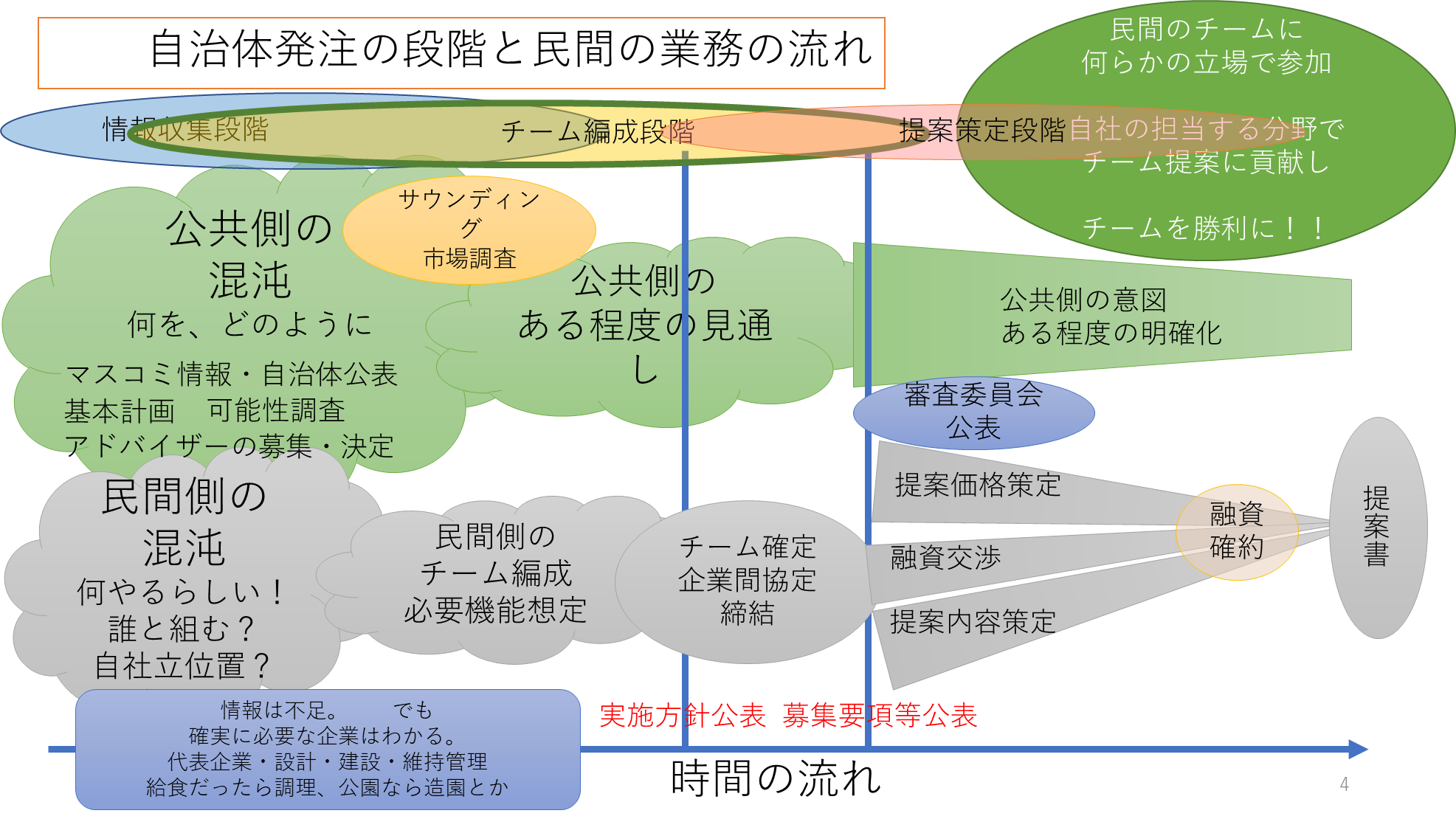 時間の流れ
わかってること
住宅ですよ
公園ですよ
道路ですよ
くらいから
情報の深化
コンソ―シャム会議運営：提案策定
住宅
地優賃
市営住宅とか

公園
スポーツ公園
世界遺産とか
基本構想

実施方針

とか
募集要項

対話

とか
その他に関する
コンセプト
事業計画に関する
コンセプト
情報に基づく
コンセプトの深化
施設計画に関する
コンセプト
どんな方向で
どういうチーム運営で　とか

できる範囲で
構想する
コンセプト
＋
事業に関する
コンセプト
なんかが

加わっていく
目論見書案の深化・進化
運営計画に関する
コンセプト
提案策定
コンセプト
プレゼンテーションを意識するのもひとつの方法
20分のプレゼン、30分の質疑応答
売りのプレゼン
守りの質疑　　質問を得意分野に誘導　　そこを聞きたくなるように誘導
18
審査での提案書の取り扱いについて
提案提出
最終決定審査委員会（1回 or 2回）
委員
提案読みつつ
仮点数
付け
審査委員会
2回

プレゼンテーション

仮点数修正
討議
本点数付け
決定・答申
審査委員会
1回 or 2回
仮点数集計
討議

プレゼンテーション

仮点数修正
討議
本点数付け
決定・答申
副本
各委員に送付

企業名伏せる
ほぼわかる
入札価格は委員に知らせない
様式のエクセル
副本についてると
金額はわかる
比較表
コンサル作成
委員に送付
提案書返還
19
プレゼンテーションに意識　その１　事業計画分野各分野担当者がコンセプト→具体的なキーポイントを。発表する。　　ことを意識して、　提案作成のとき　実行してもらう。
事業計画

コンセプト

として
必要な

個別項目
組織図
組織図：組織で何を売りに。。。
金融交渉
銀行の関与。融資のスキーム。なぜこの銀行か？　等
リスク
分析
本事業のリスク？。分析と対策：回避・移転・補償　等
自治体との関係：自治体の状況：自治体にどう支援できるか
自治体との関係
金額：どの辺をねらう。
長期収支表の意識・サービス対価はどう計算。どこに現れる
提案金額
と内容
20
プレゼンテーションに意識　その２　設計建設分野各分野担当者がコンセプト→具体的なキーポイントを。発表する。　　ことを意識して、　提案作成のとき　実行してもらう。
設計・建設
コンセプト

として
必要な

個別項目
全体配置
全体配置で何をどう配慮したか：作業するだけでなく、なぜを！
意匠設計
ひとつひとつの意匠に理由を考えつつ（コンセプトを意識）
設計の売り
はどこ？
コンセプトと関連してこの設計はどこがすぐれているのか
建設・施工の項目で書くことを求められるのは
決まっている。
建設分野
工程・品質
環境・安全
工程表はしっかり・現場をよく知ってる人は通常業務の工程表をつくる傾向
提案に出す工程表・仮設図は、審査員に、我々がいかに優れているか訴える
工程表
仮設図
21
プレゼンテーションに意識　その３　維持管理分野各分野担当者がコンセプト→具体的なキーポイントを。発表する。　　ことを意識して、　提案作成のとき　実行してもらう。
維持管理
コンセプト

として
必要な

個別項目
維持
コンセプト
長期の事業：どう維持：先の読めない長期：リスク分析
リスクを考慮した維持管理計画コンセプト
体制
点検計画・維持修繕業務計画
実施部隊・企業との関係：緊急時対応：改善体制・PSAサイクルとか
点検
業務分野
建築・外構・設備・電気・警備
植栽・舗装修繕・警備（安全・安心）
法定は普通にやる
定期点検は独自にやる　ので　　差別化ポイント
法定点検
定期点検
小修繕は事業範囲・事業費範囲
これまでの経験ノウハウ：
なくてもあるように：ある企業を、なければ情報収集してあるように書く
小修繕
22
プレゼンテーションに意識　その４　運営分野各分野担当者がコンセプト→具体的なキーポイントを。発表する。　　ことを意識して、　提案作成のとき　実行してもらう。
運営
コンセプト

として
必要な

個別項目

運営てなに
ない事業
SPC運営
業務運営
運営
コンセプト
長期の事業：どう運営：先の読めない長期：リスク分析
リスクを考慮した運営計画コンセプト
SPC運営
SPCはいったい誰がどう運営するかのコンセプト
業務の
運営
業務の運営とはなにか明確でない案件が多い
業務の運営：きちんと明文化しておくと　でコンセプト
運営の明文化・運営の組織体制・自治体との協力体制
だれがやるのか：委託契約の意識：見積が必要
運営業務
担当する企業が作成：コンセプトや金額を意識してもらう
プロジェクトマネージャーが気を配って：運営担当企業がPFIの認識が弱い
運営
計画表
23
プレゼンテーションに意識　その５　自主事業分野各分野担当者がコンセプト→具体的なキーポイントを。発表する。　　ことを意識して、　提案作成のとき　実行してもらう。
自主事業
コンセプト
として
必要な
個別項目

自主事業
必要
ない事案が
多い

担う企業
自主事業
コンセプト
自主事業は担う企業の確保がすべて
おまかせ
自主事業を担う企業におまかせ　なので
この企業とプロジェクトリーダーの話し合いが大切
提案
できれば
ほぼ何とかなることは多いが事業コンセプトにより近く
より自治体に有利な自主事業か、のコンセプト
より自治体の要求に近い分野：福祉・利便性とか
自主事業からの自治体の収入はより多く
コンセプト
は
できない理由：努力しなかった感がでないように・努力したエビデンス
どのチームも設定できないような困難な条件だったのか
設定できないとき
24
事業のお金の流れと契約の種類：エンド企業受取額１００想定
自
治
体
S
P
C
実際業務遂行（１００）
公共契約
５
２
民民契約
設計企業
工事監理
事業契約
２
建設企業JV
53
内装工事
請負契約
優先融資金利
５
管工事
12
支払いの約束
発注権の委譲
業務遂行の約束
電気工事
１
造園工事
請負契約
エージェントフィー
５
構成企業
土工工事
発注100
予定価格
130～150
発注権の移転
33
躯体工事
アップフロントフィー
アレンジメントフィー
リーガルチェック
建中融資・短期融資
消費税支払融資
金利10
１
20
警備
維持管理
提案金額
１２0
８
経費２
法定
5
運営
協力企業
初期費５
税引き後
SPC株主に
配当
積算時金利・間接職員給与忘れ
公共積算１１０～120
5
SPC経営
各企業１０％
利益として
１０の利益
利益3
ご清聴　ありがとうございました。
文責：        伊庭　良知
質問：iba@image.ocn.ne.jp
26